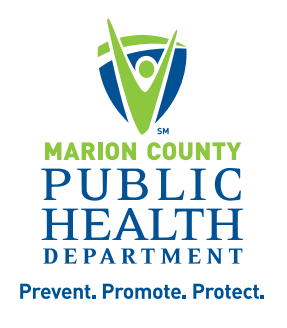 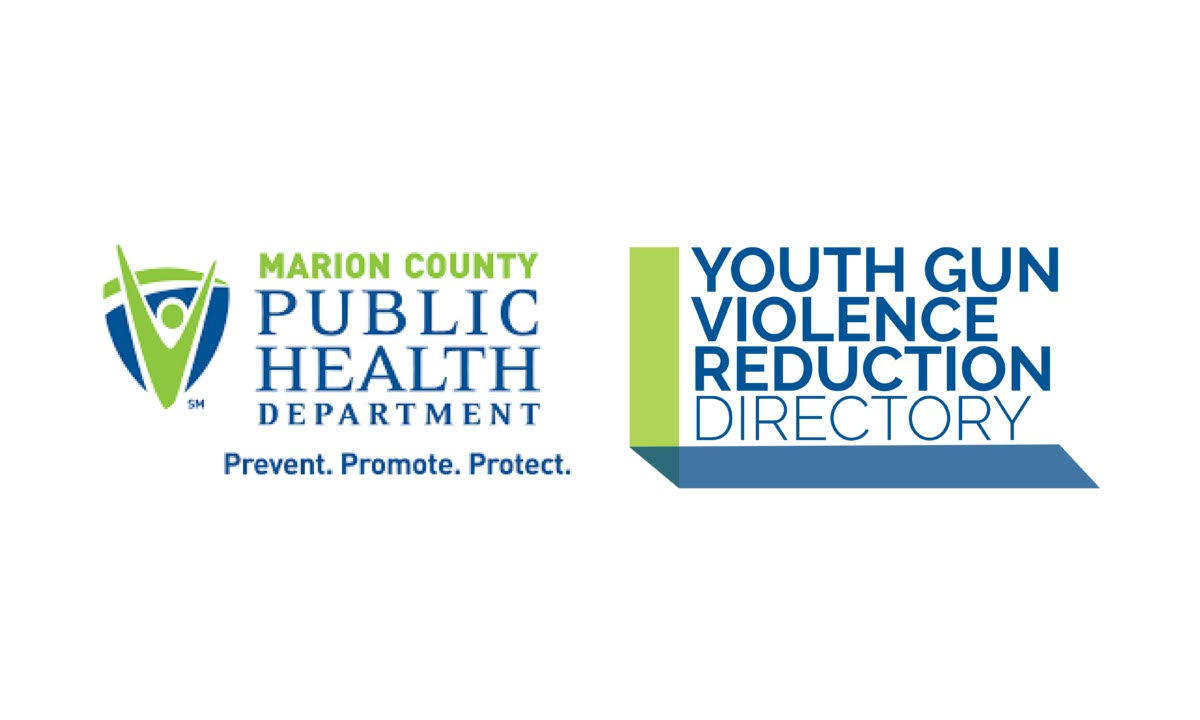 Thursday, November 7, 2024 • 6:00-8:30 P.M.
Martin University • Hardin Gathertorium
2186 N. Sherman Dr., Indianapolis, IN 46218
Youth Gun Violence Reduction Agenda
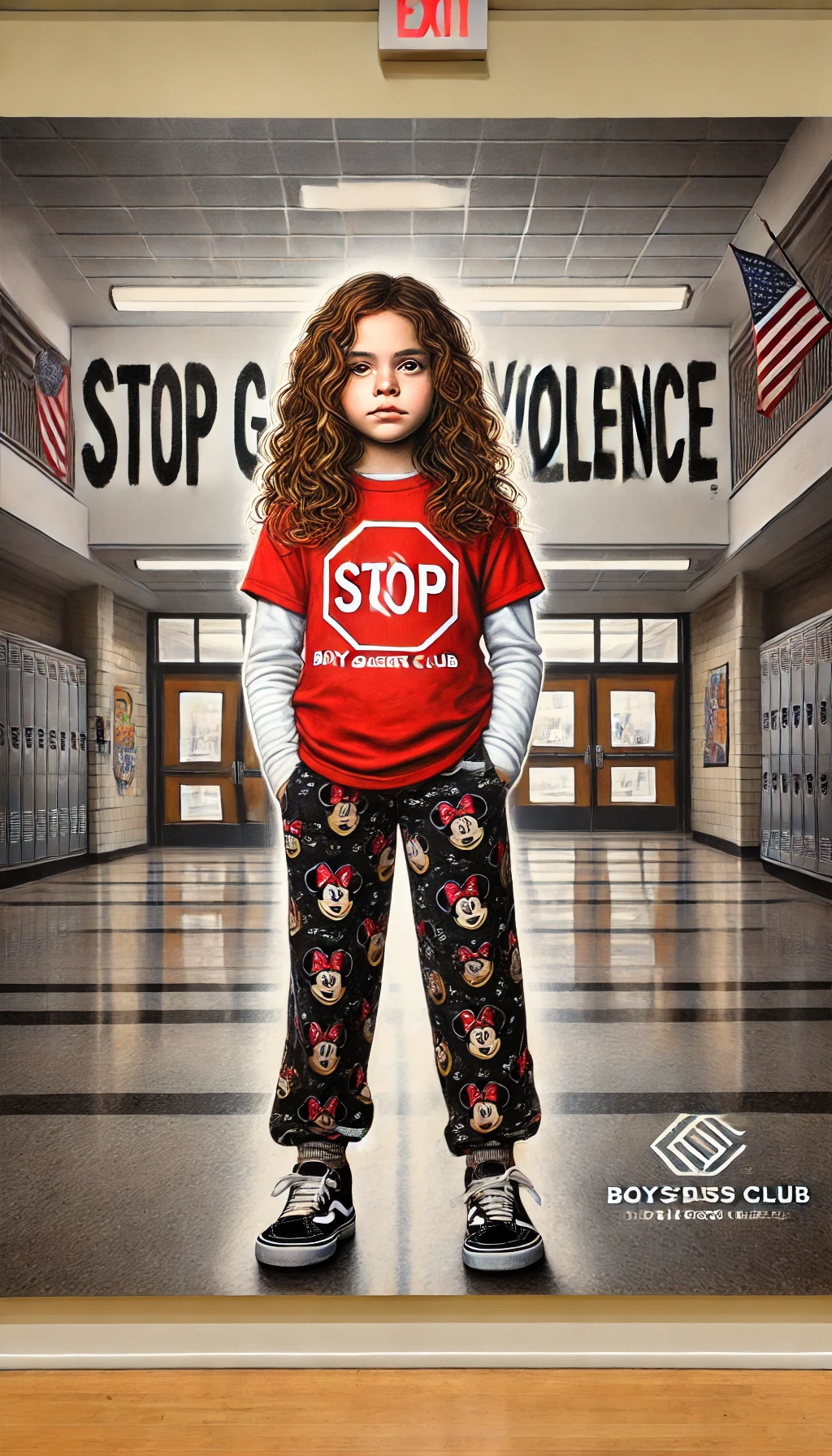 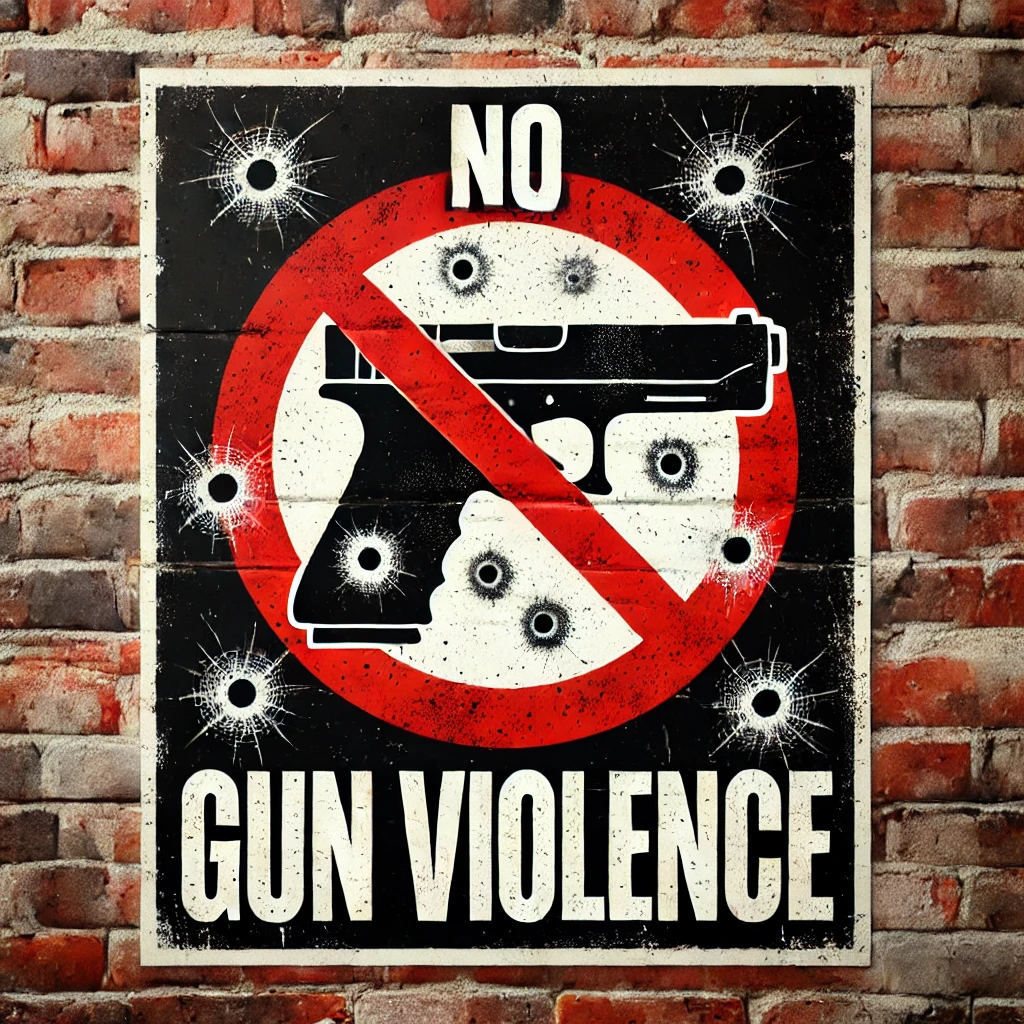 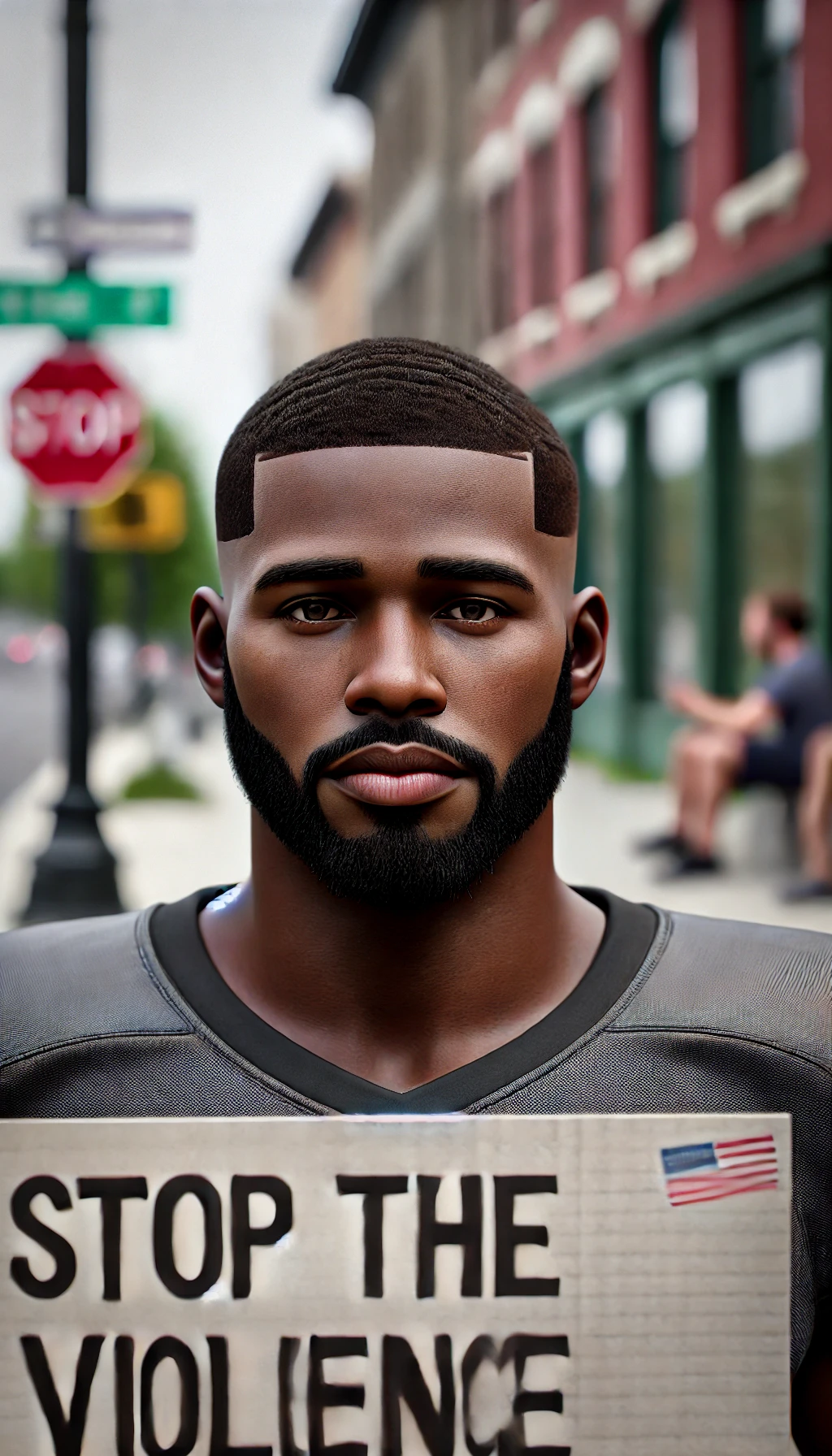 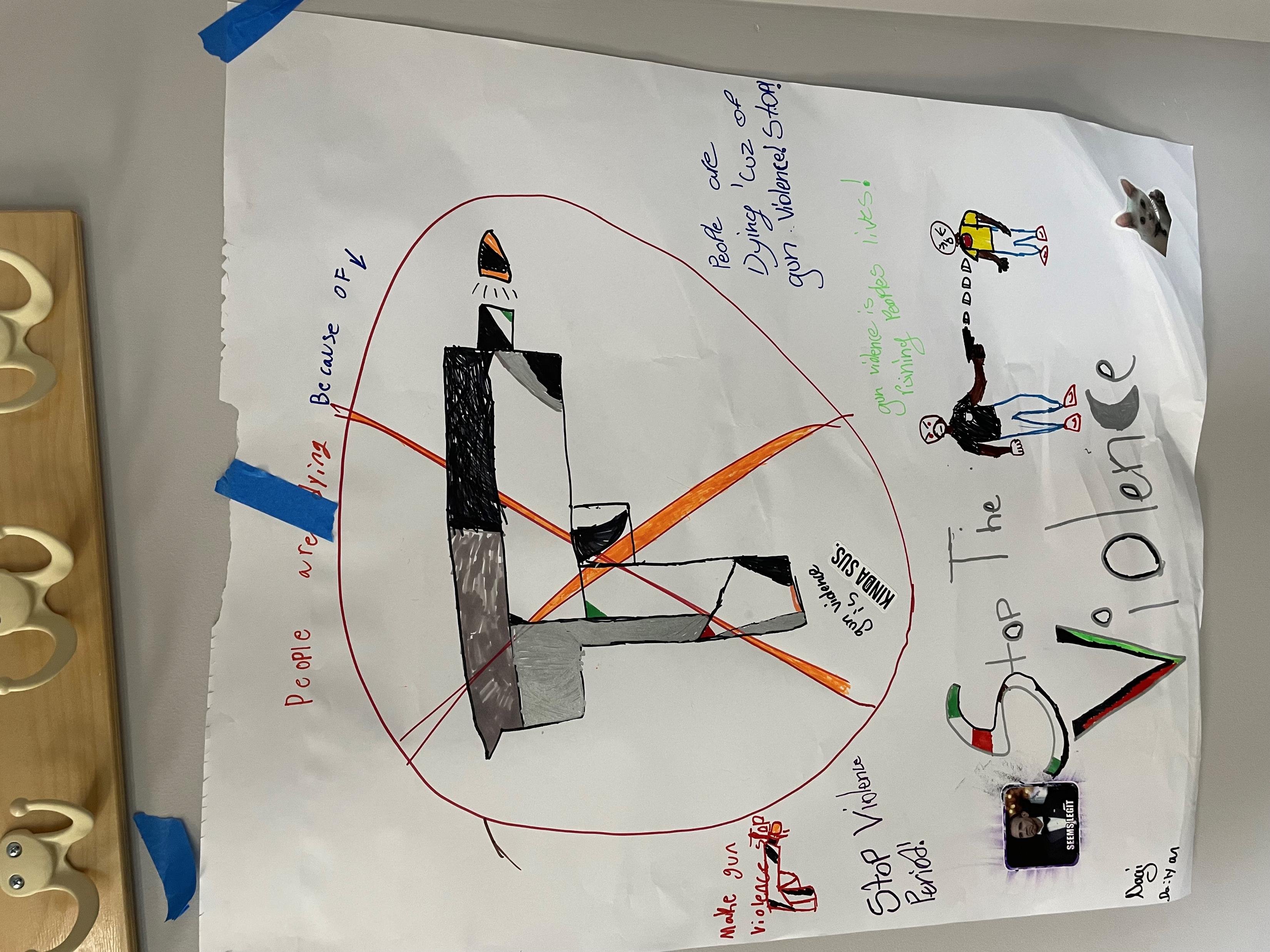 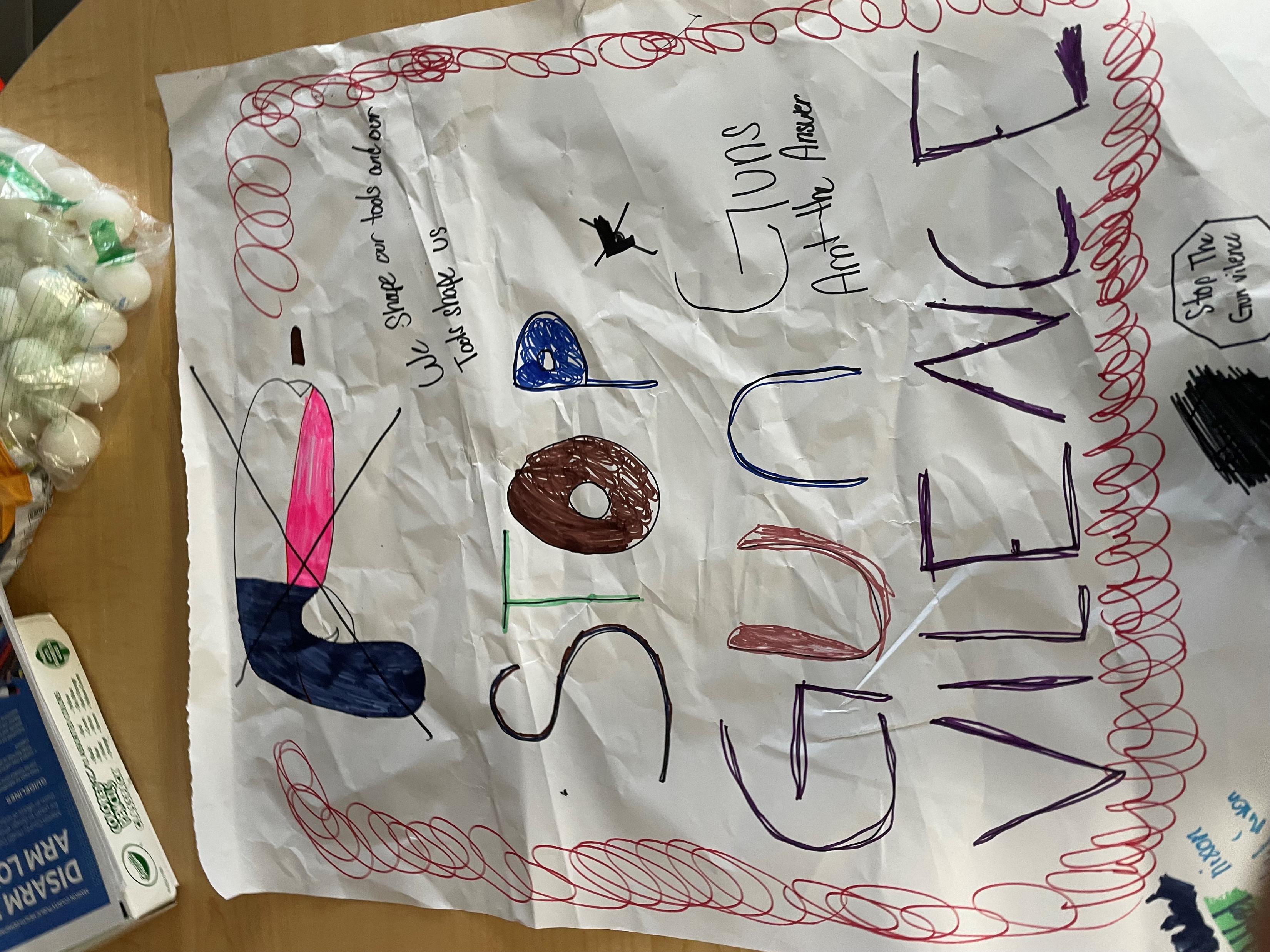 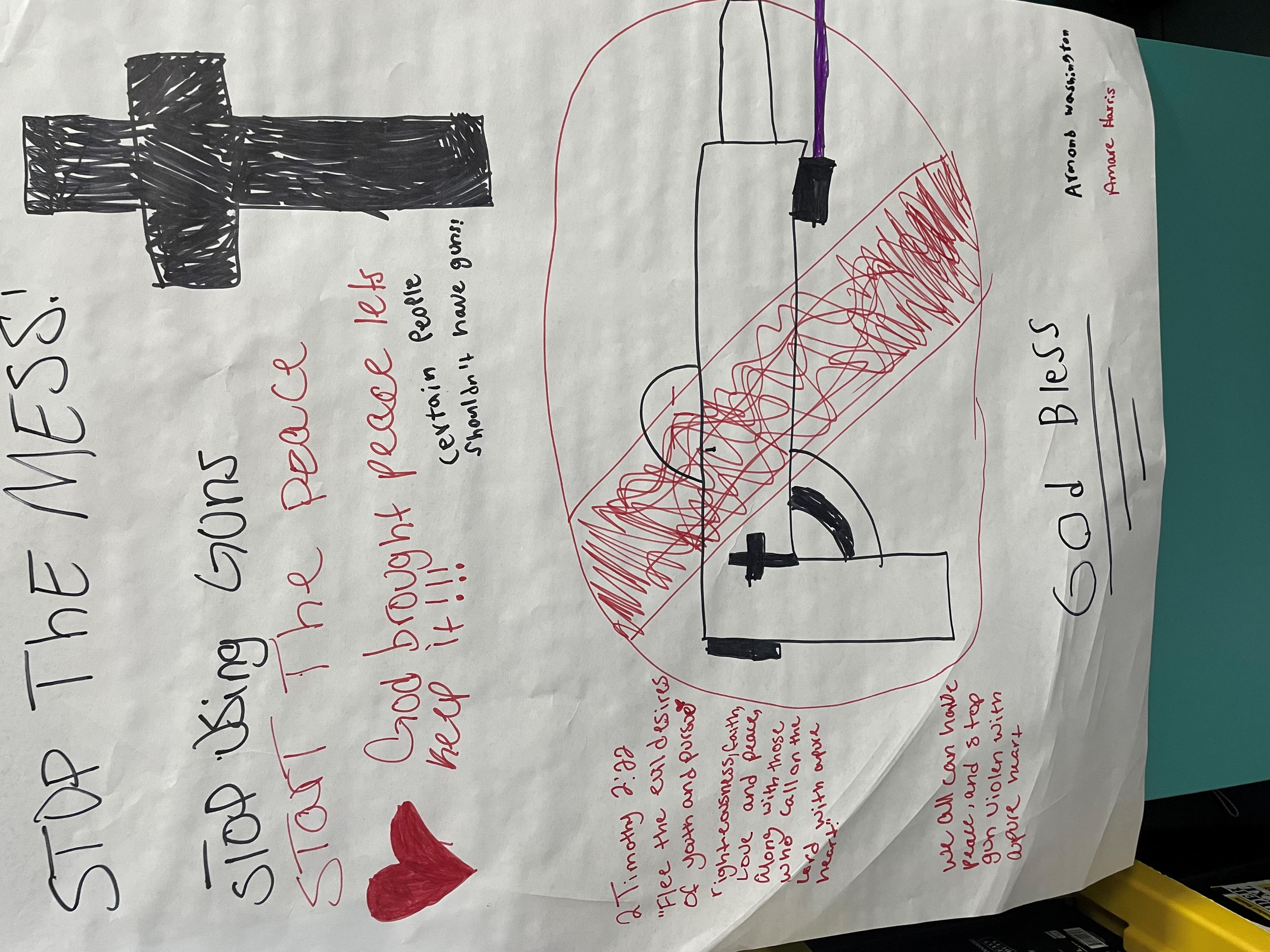 Disarm Hate, Arm Loveart initiative
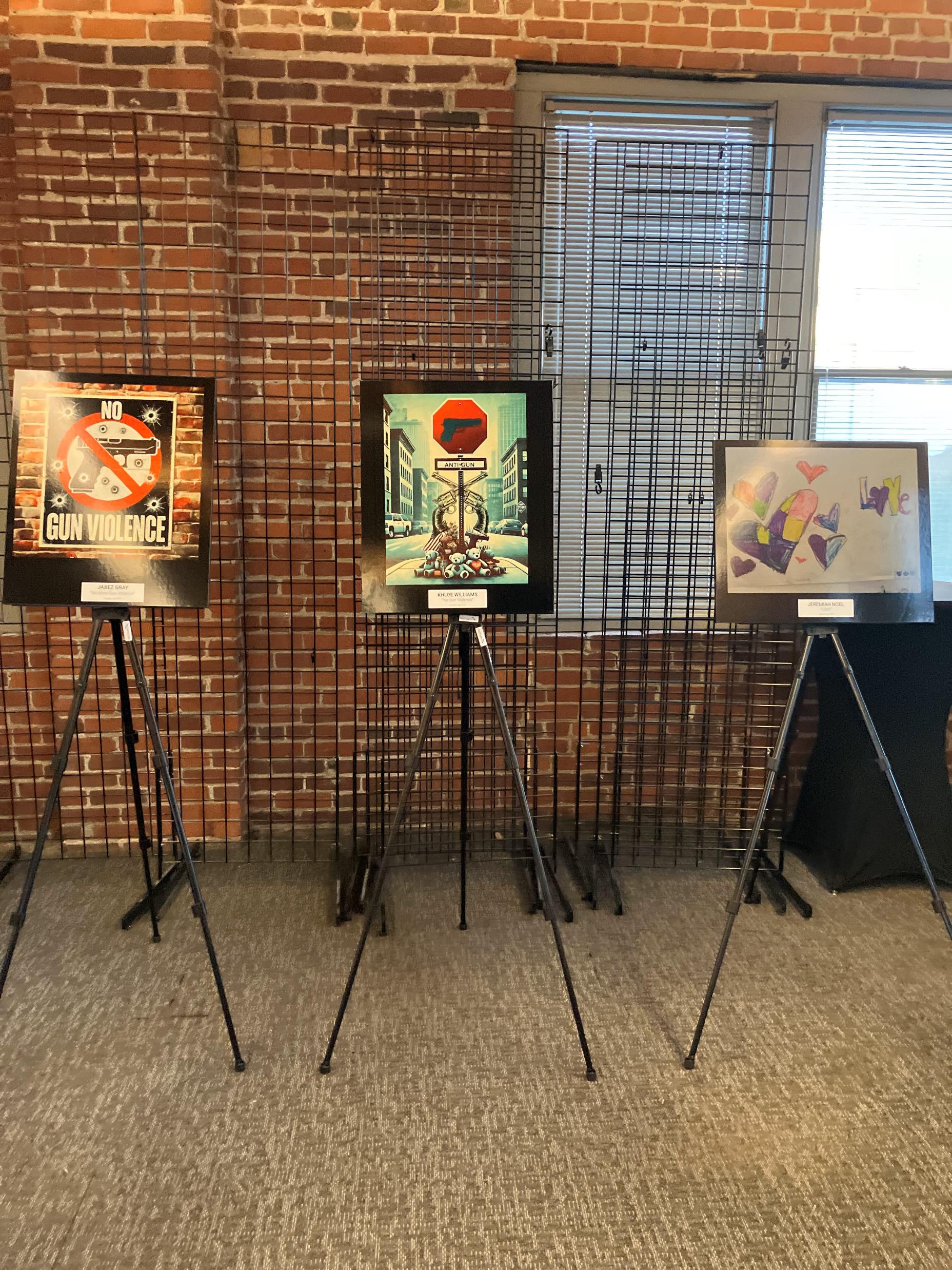 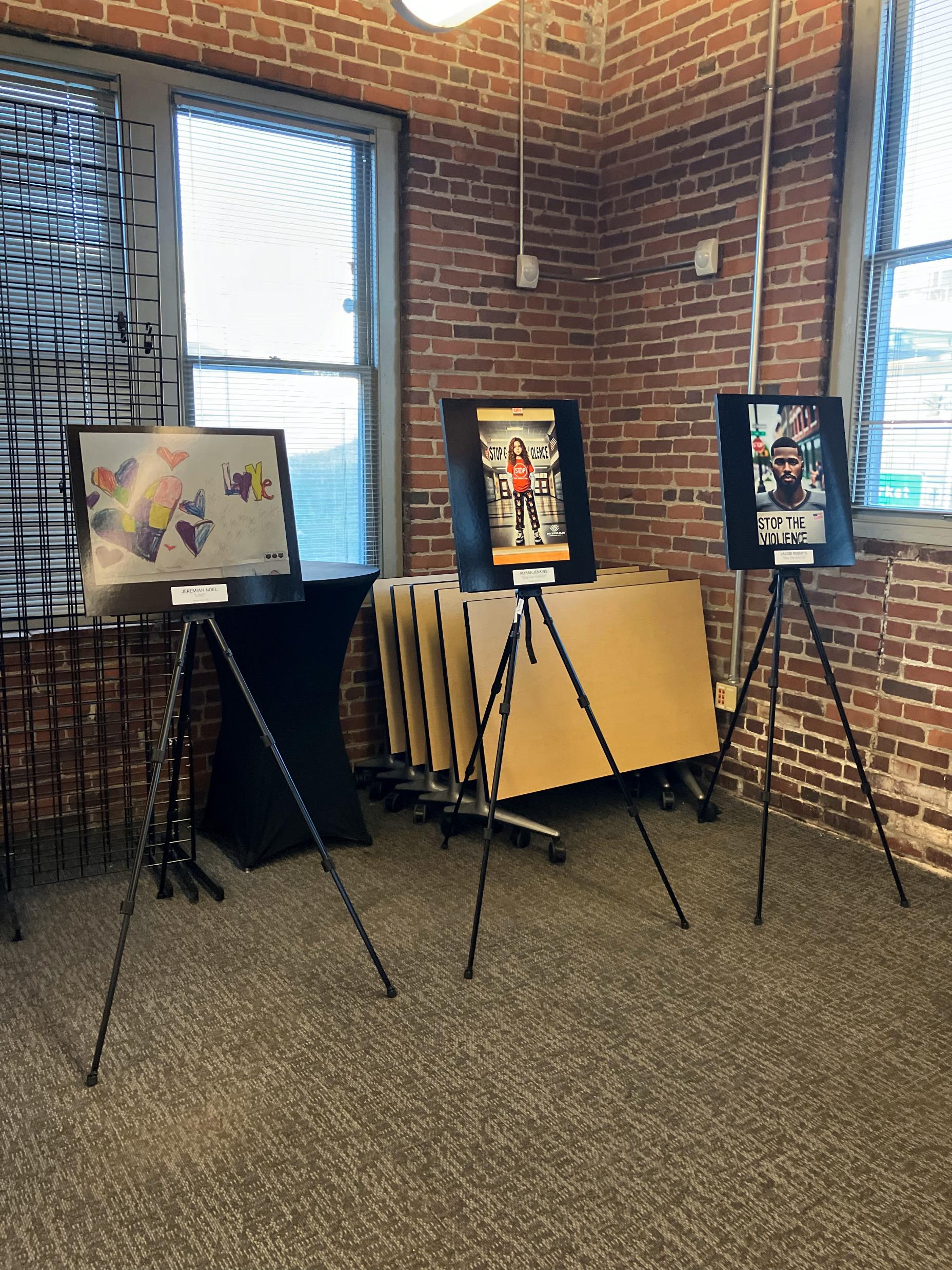 Indy Peace
National Office of Violence Prevention Network (NOVPN) Midwest Conference
INSPIRE Music Collective Panel
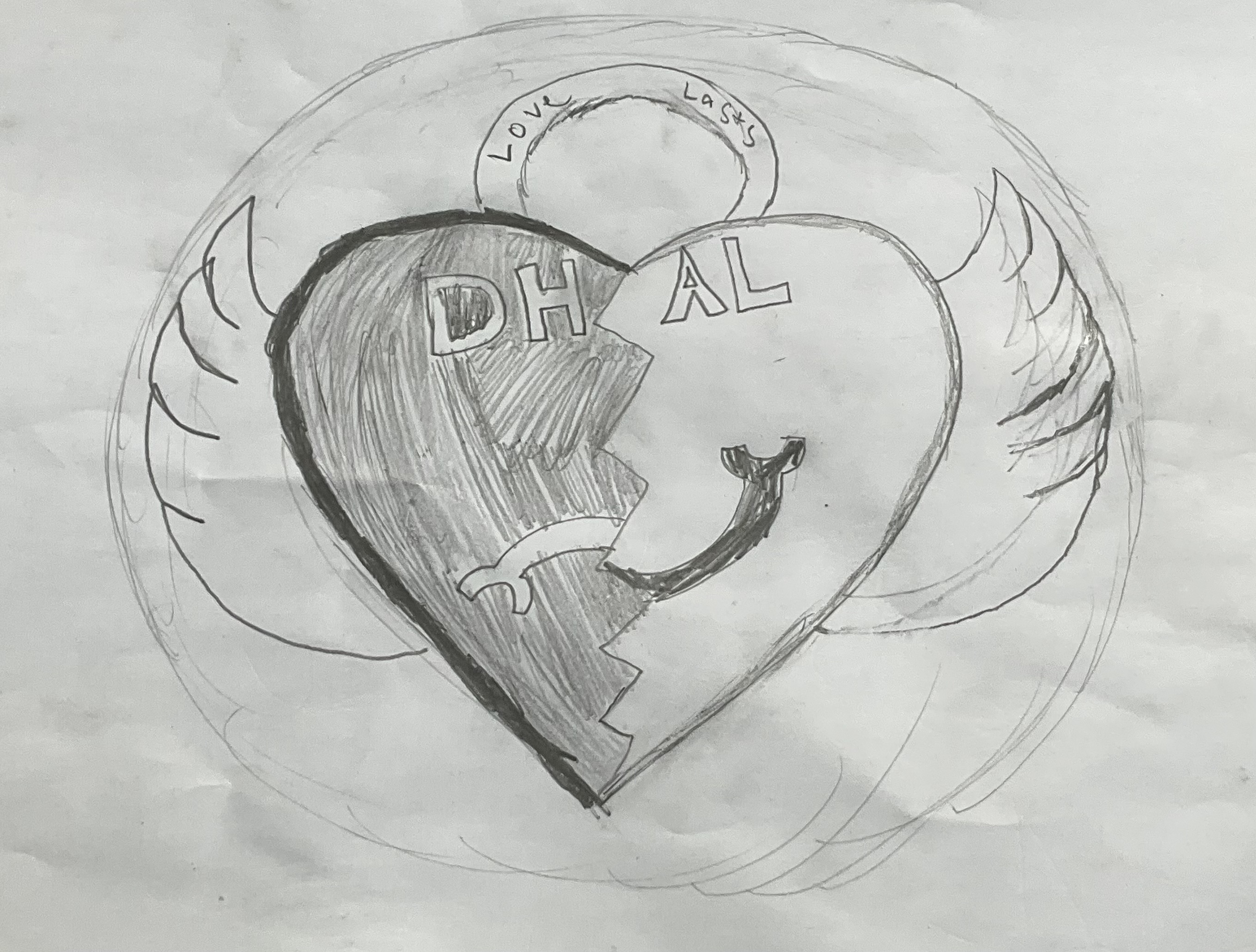 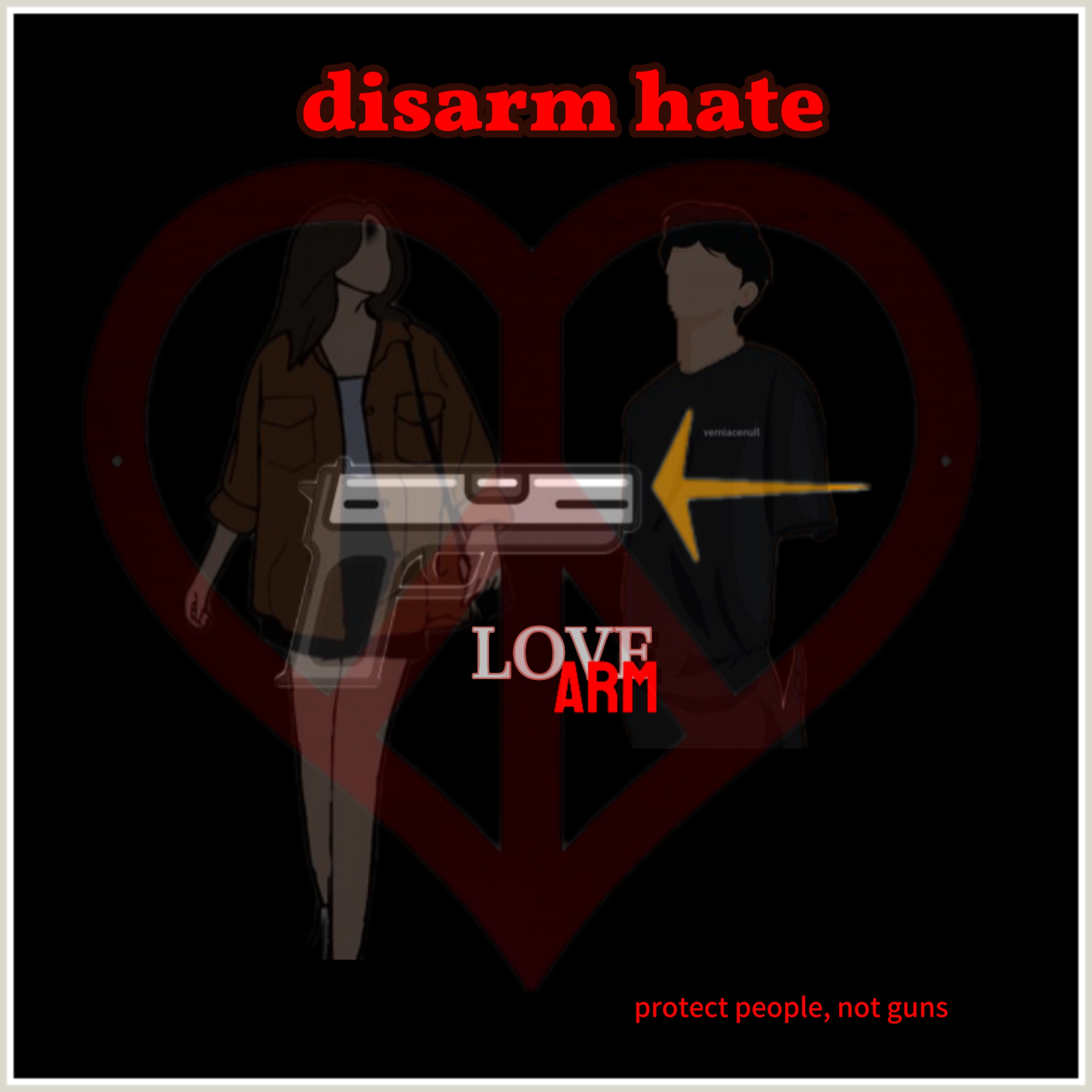 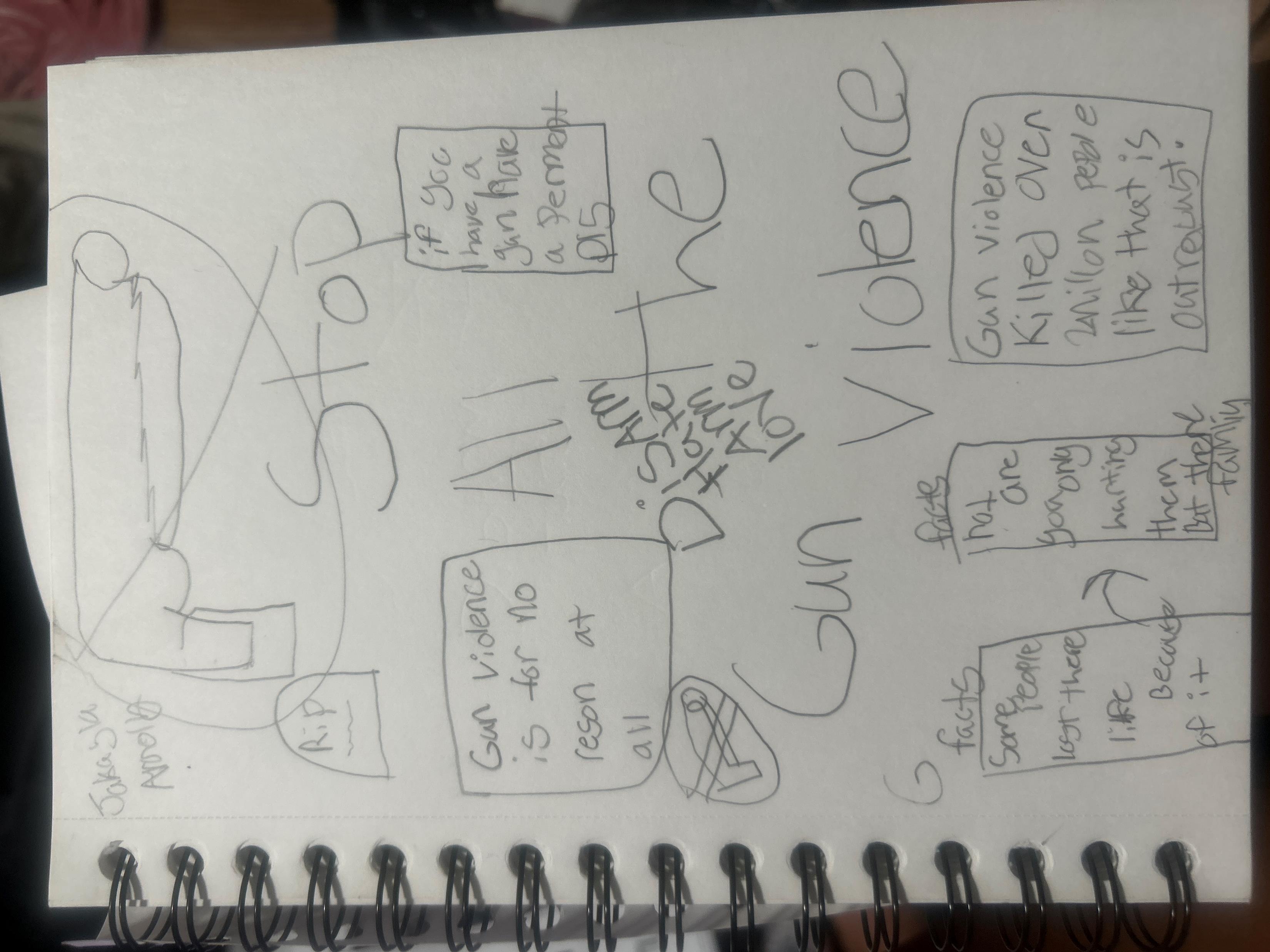 Youth Logo Competition
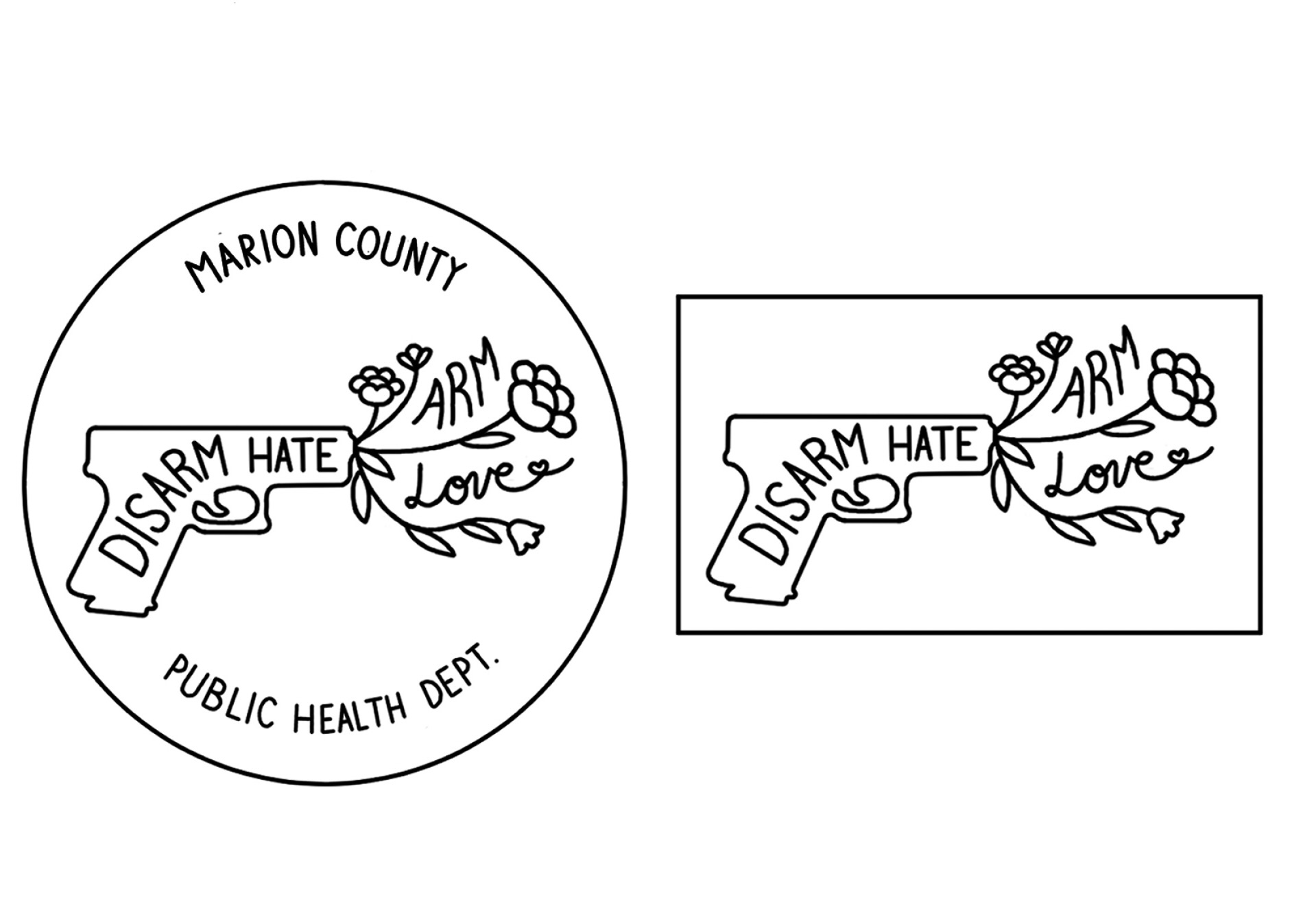 “Blooming Bullets”
Artist: Heather Stutz
Age: 18
Student at Butler
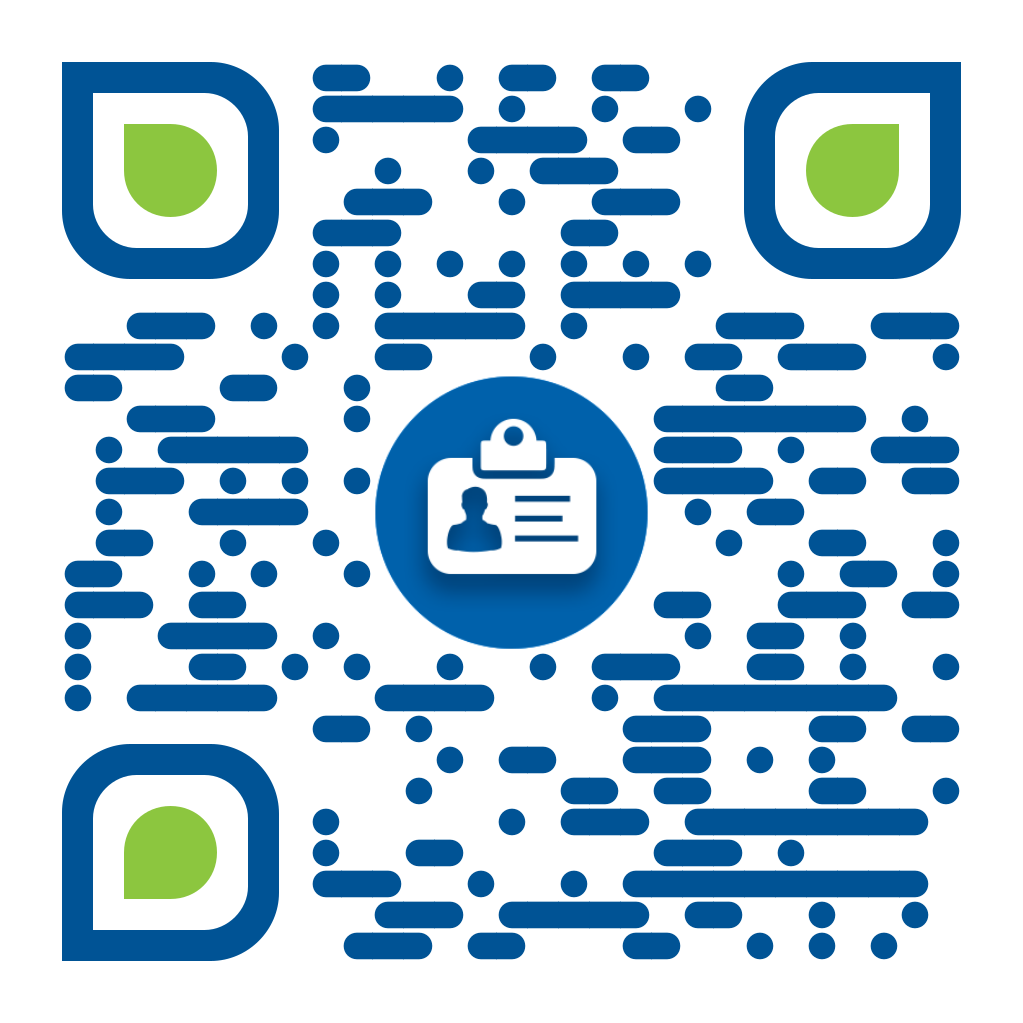 Provider Directory review
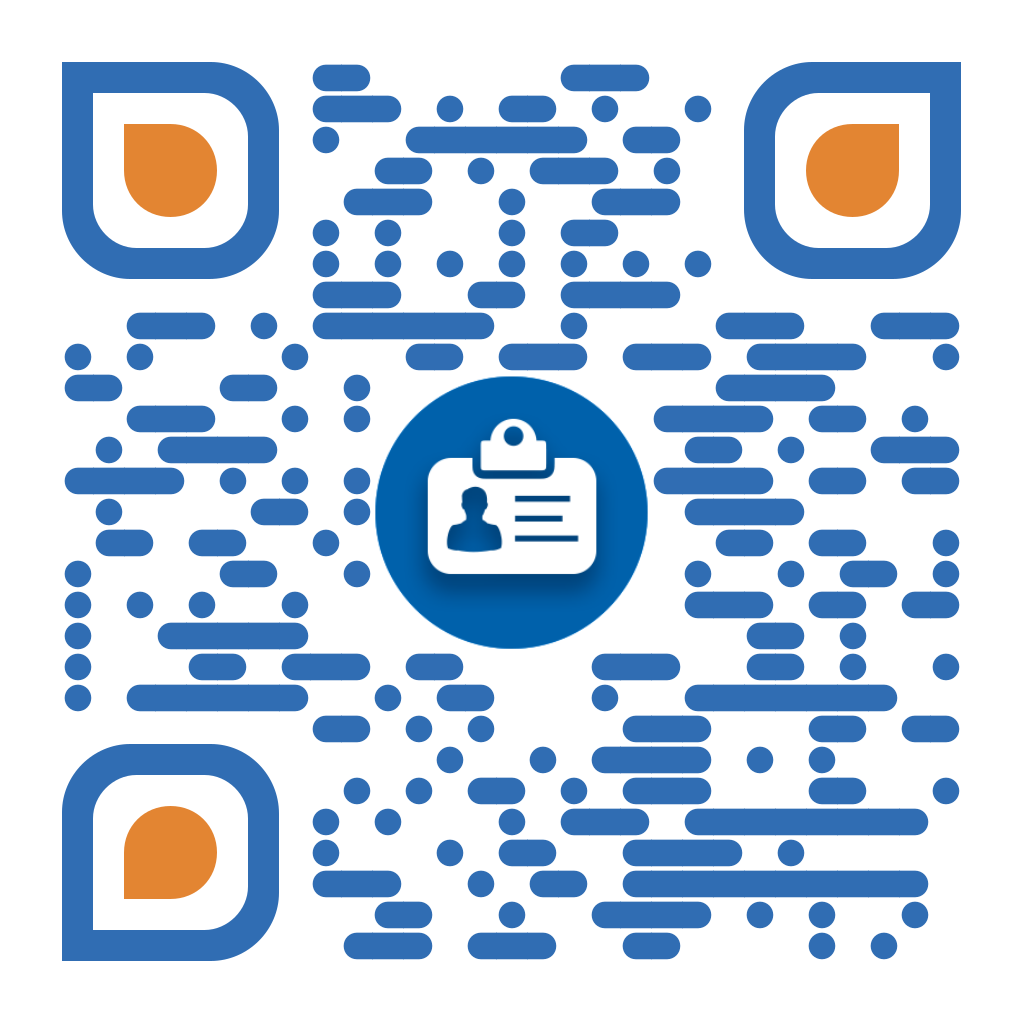 Public Resource Directory
Roundtable Discussion
Please scan the QR code with your phone
Discuss the questions in the survey amongst your tables
Input feedback into the survey
Open Floor for Feedback
Health First Indiana Funding
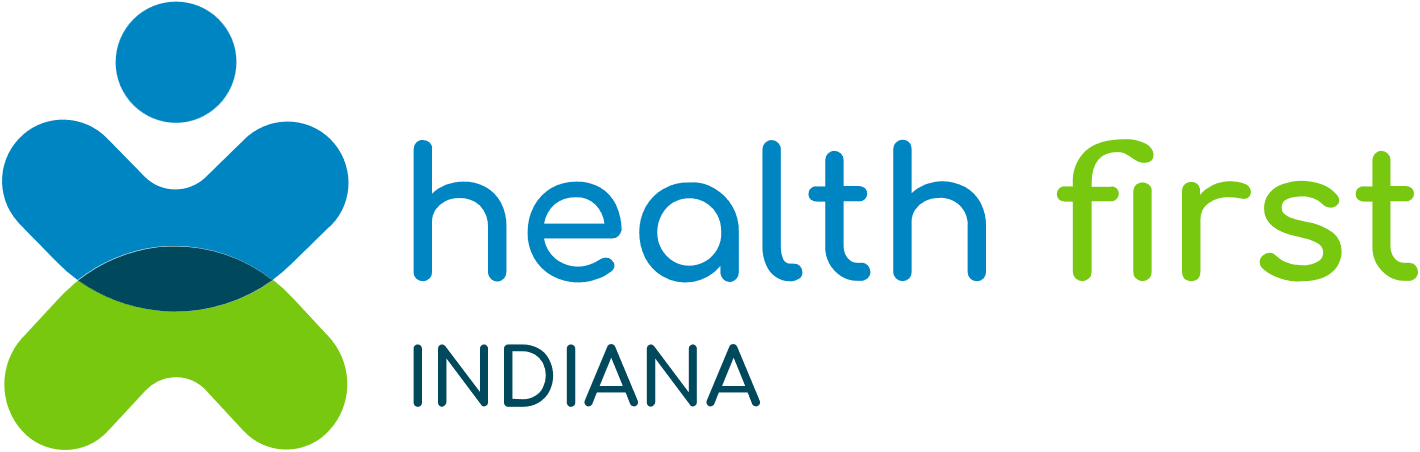 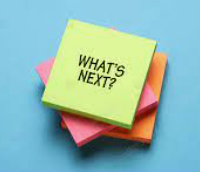 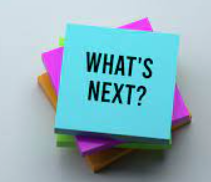 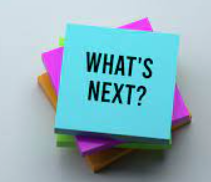 To Do List
1. Complete Community Resource Directory Feedback Form 
Look through website on your own
Give feedback for improvements
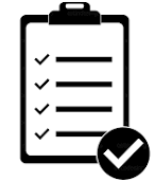 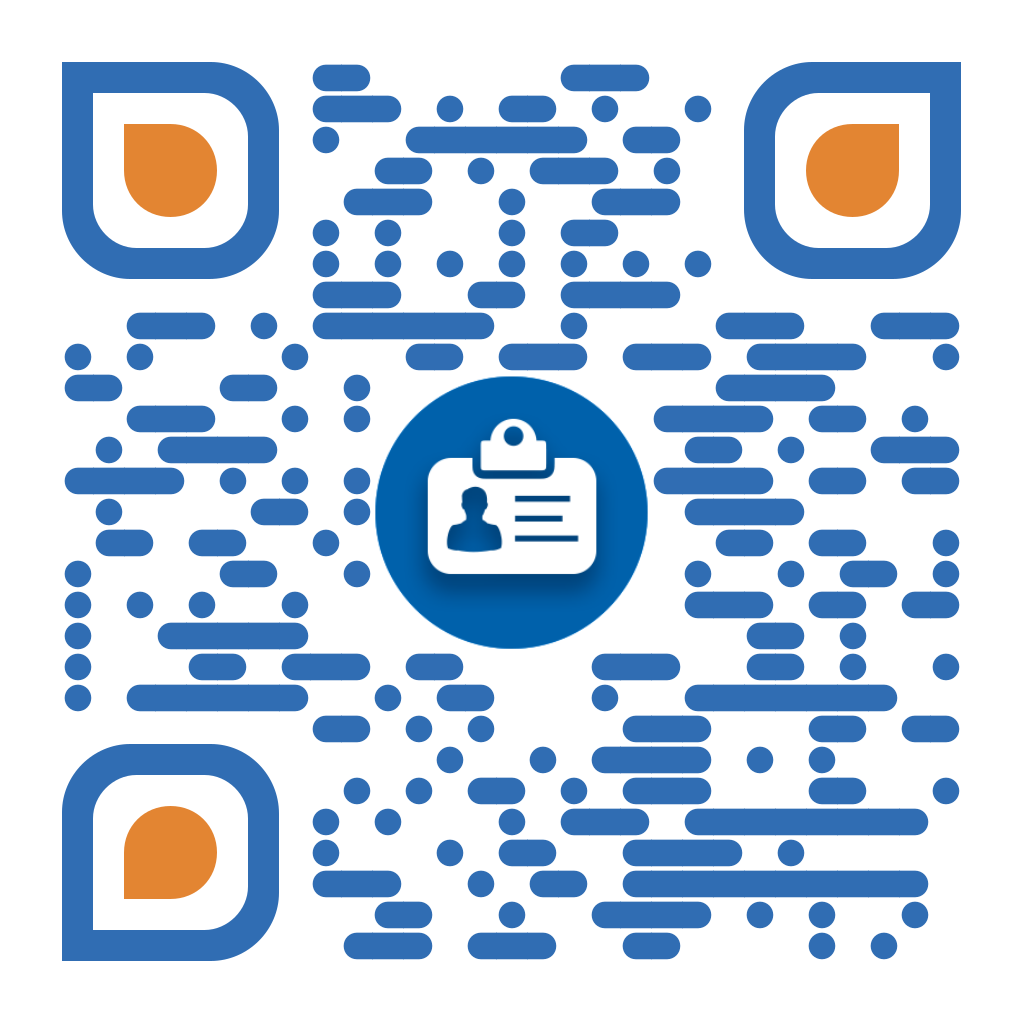 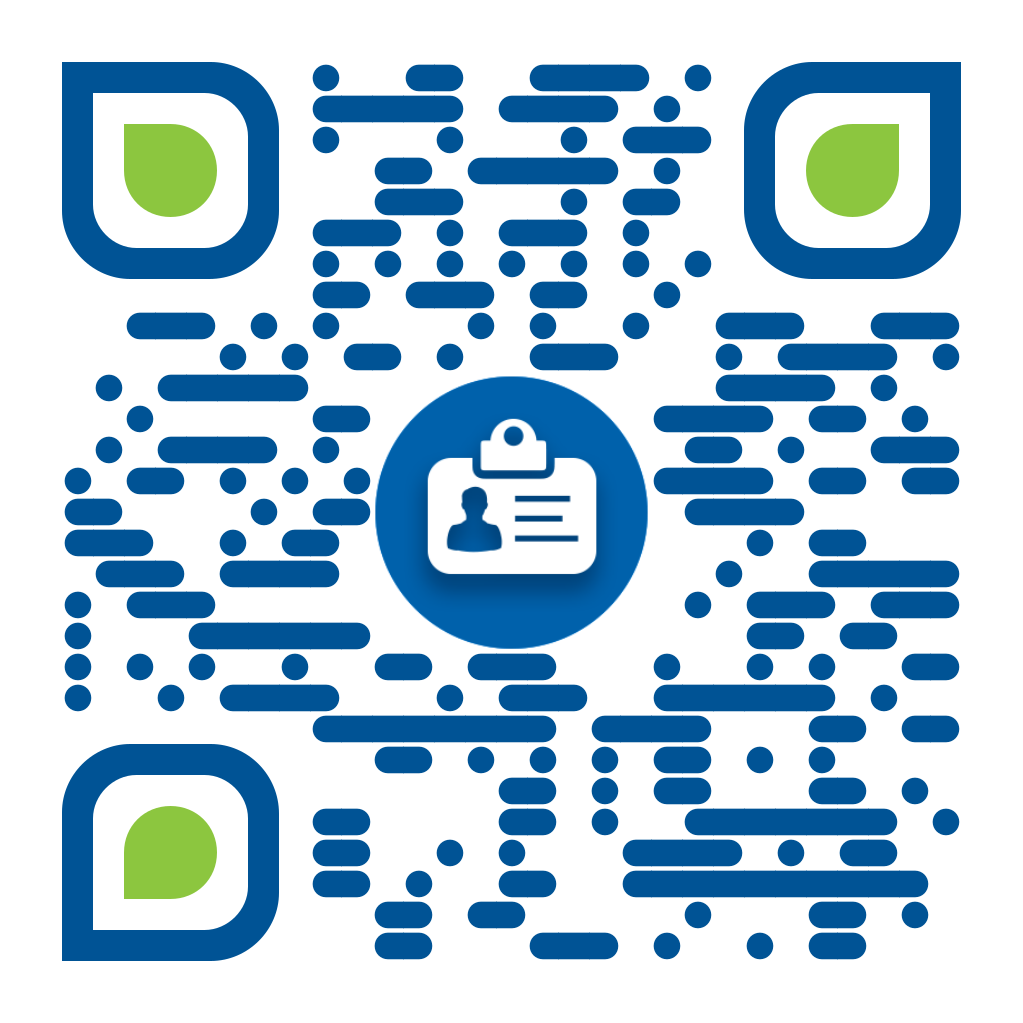 Community Resource Directory
Feedback Form
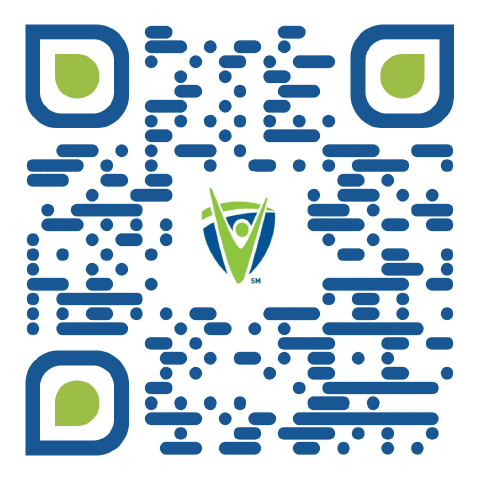 To Do List
2. If Your Organization is Not Listed or
You Need to Update Your Listing,
Complete the Provider Directory Survey 
Digitally  - scan QR code

Need an interview to complete the survey?  Connect with Consuela Flores, Director of Community & Economic Development
		consuela.flores@techserv.io

Share survey with partners
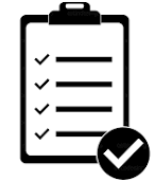 3. Be on the Lookout for Published Website Advertisement Email